Disaster Law: An Asia Pacific Perspective
Introduction to Disaster Law – Part 1 
ACE Programme 2015
Overview of the session: Part 1
What is disaster law?
Key
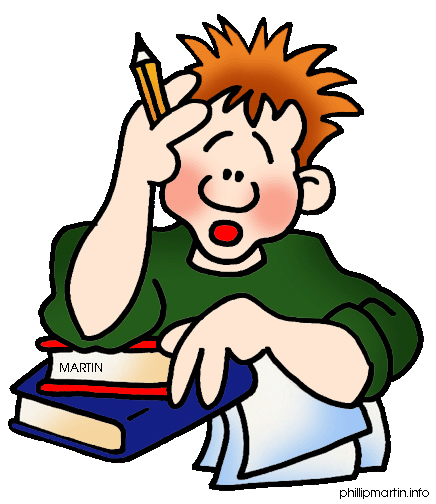 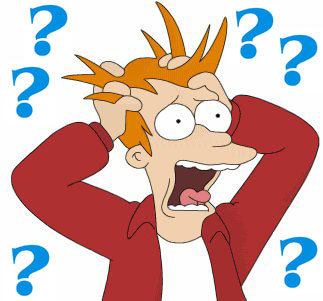 Disaster law
Disaster Law is…
The laws and regulations which:
address the roles and responsibilities to manage and respond to disasters
minimise impact of disasters 
reduce disaster risks
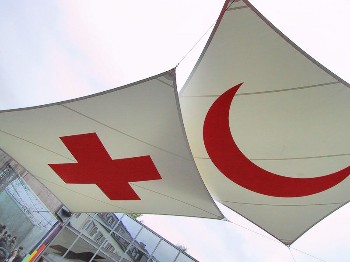 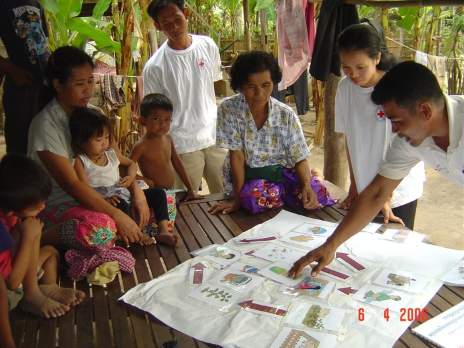 Disaster Law themes
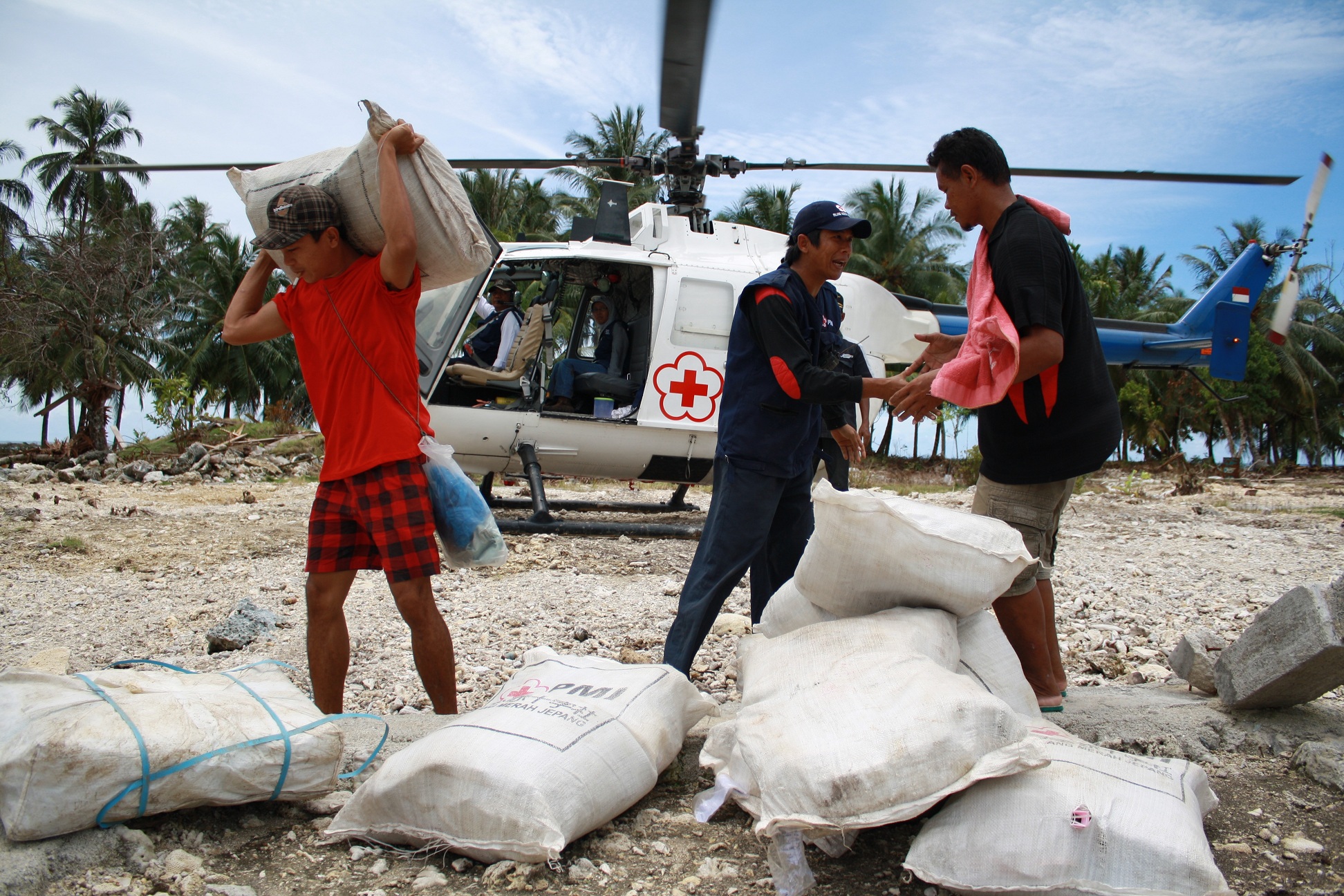 Theme 1: International Disaster Response Law (IDRL)
Theme 1: International Disaster Response Law (IDRL): the laws and regulations to handle incoming international assistance
True or False?
Disasters = chaos, confusion, there are no rules, law doesn’t apply.

Answer: False
True or False?
IDRL is international humanitarian law

Answer: False
True or False?
International humanitarian workers should abide by all national laws when working in disaster affected countries.


Answer: True
True or False?
International relief teams need the permission of the affected state to provide humanitarian assistance.


Answer: True
True or False?
After requesting international assistance, the affected state must allow foreign governments to bring in any type of aid. 


Answer: False
Why legal preparedness for international disaster response?
More and different international responders
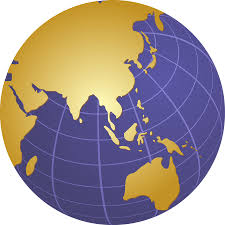 More frequent and larger natural disasters
Absence of laws and procedures to regulate an increasingly complex context
Research shows that a lack of legal preparedness hampers international relief
Barriers
Initiation, visas, customs, radio use, taxes, professional qualifications, registration, transport, liability

Oversight gaps
Inappropriate items, ignoring standards, poor coordination, corruption

Bottom line
Aid is slower, more expensive, less effective, sometimes counter-productive
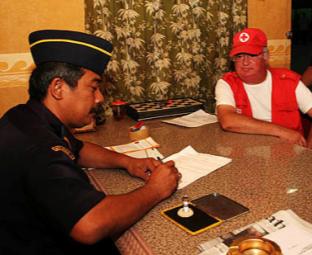 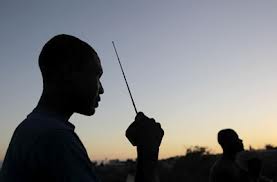 A few anecdotes…
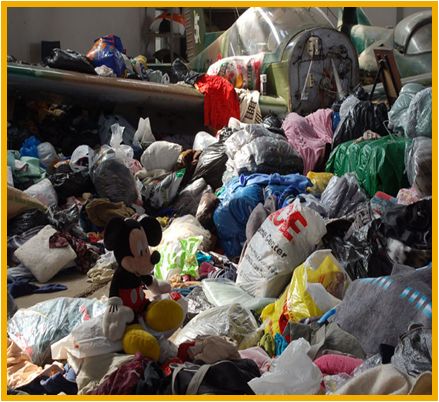 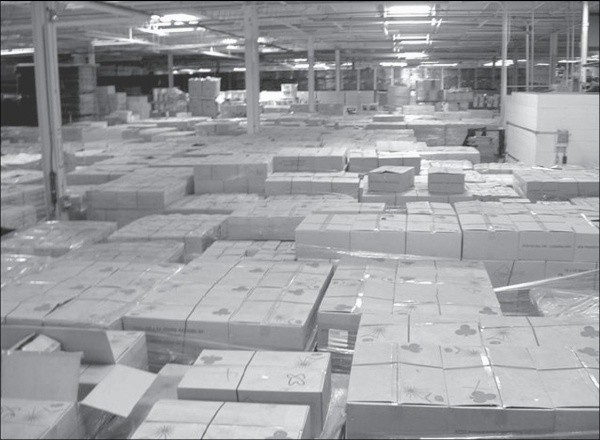 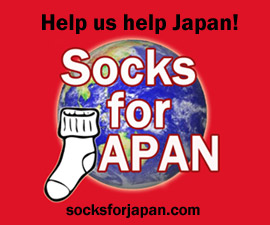 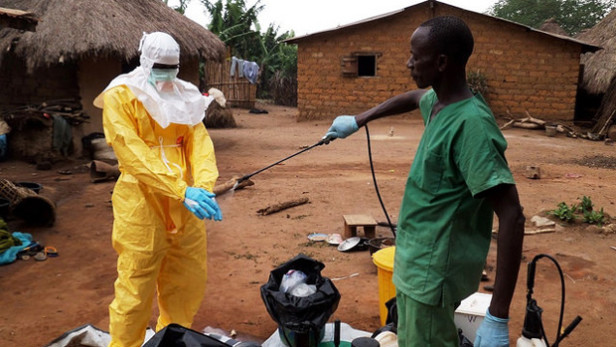 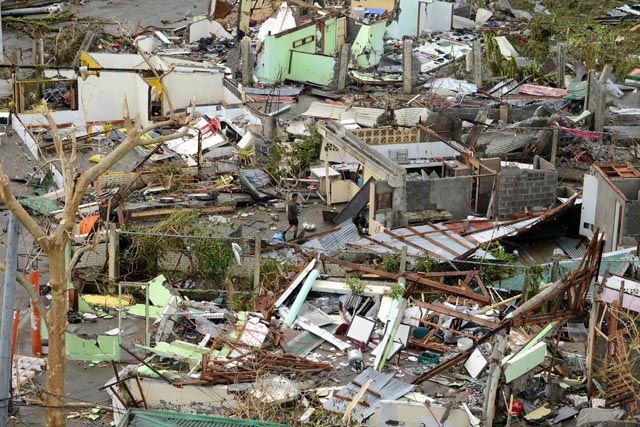 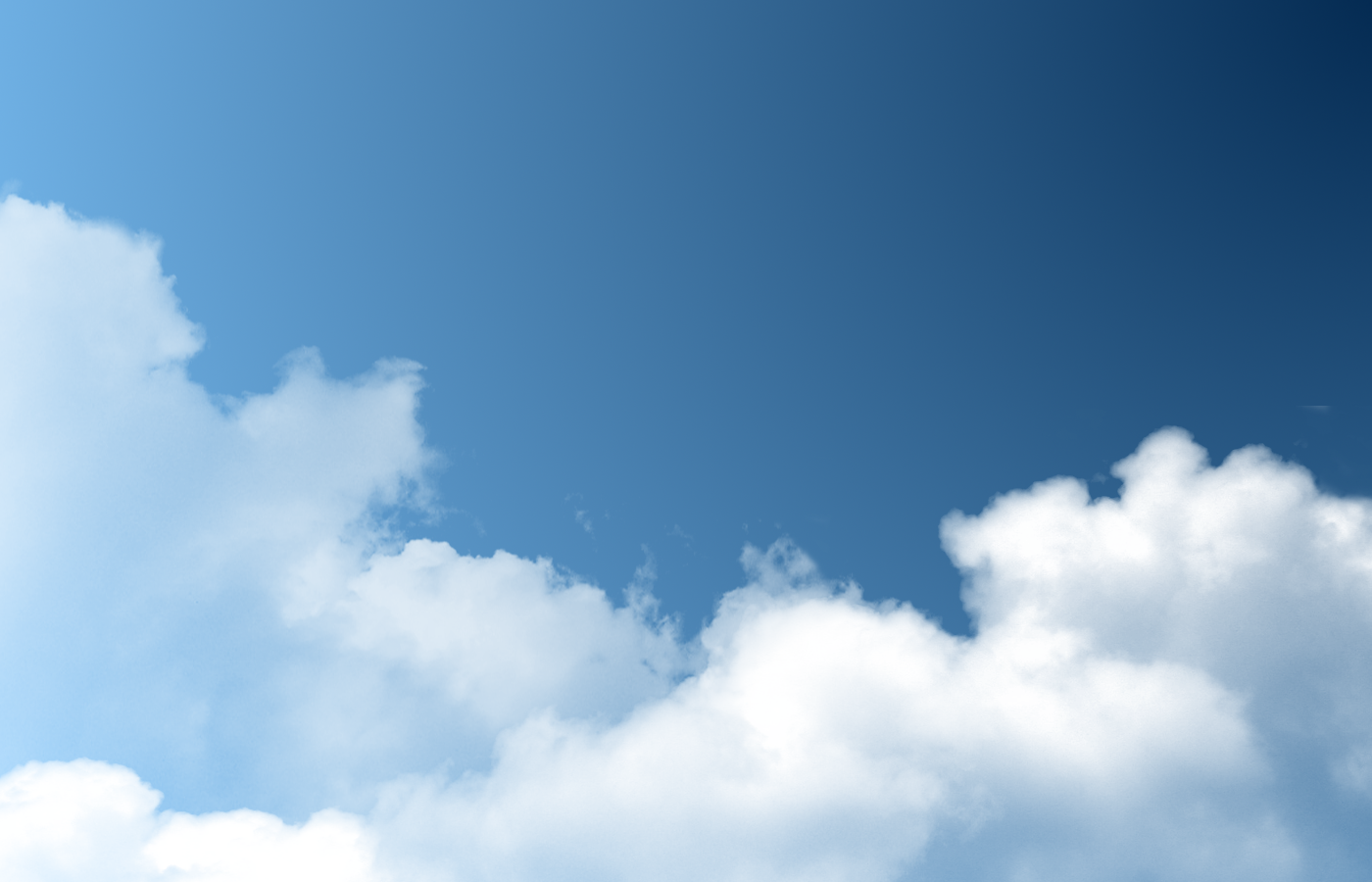 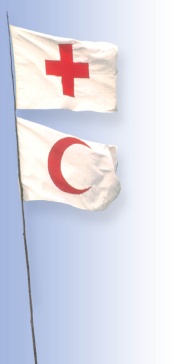 RC /RC (Soft) Law
Global & Regional Institutions
No Comprehensive Legal Regime
3
Soft Law
IHL, HRL and Refugee Law
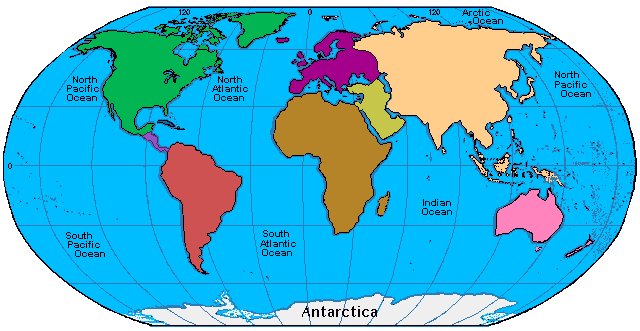 Sectoral Law
Bilateral Agreements
Regional Law
IFRC tools: IDRL Guidelines & Model Act
Draw upon existing international norms and best practice
Recommendations to governments on how to prepare domestic laws and procedures for international assistance
Requests for ‘legislative language’ to implement the Guidelines = Model Act
Translated into different languages
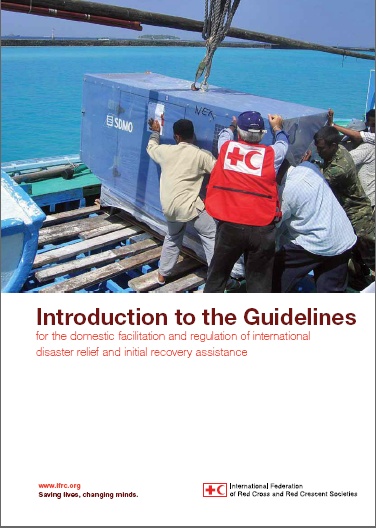 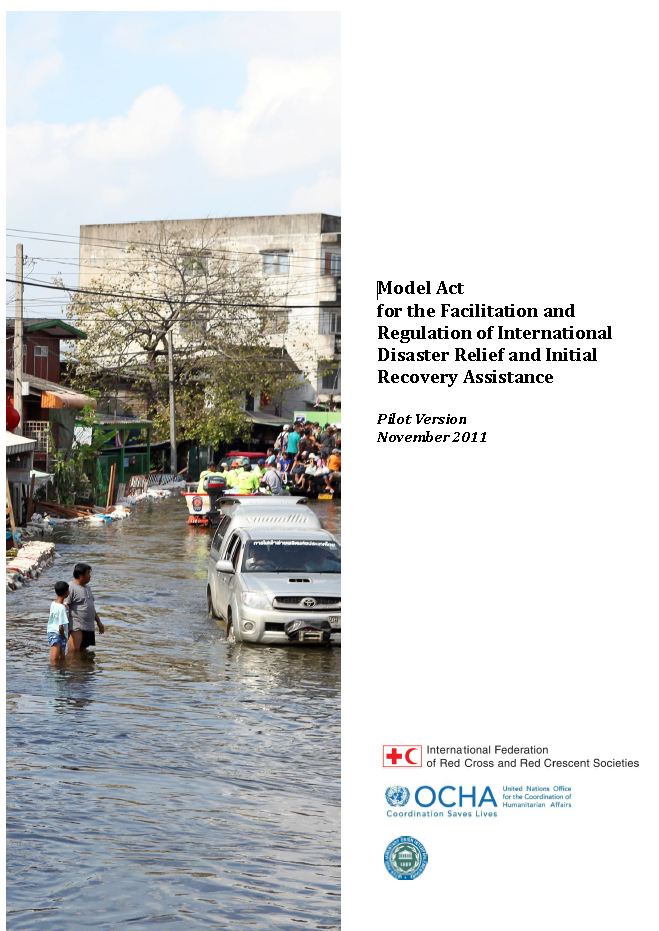 The core ideas of the IDRL Guidelines
Domestic actors have the primary role
International relief providers have responsibilities
International actors need certain legal facilities (e.g. expedited visa and customs processing, exemptions from taxes duties and fees, priority customs clearance) 
Some legal facilities should be conditional upon compliance with humanitarian principles and national law
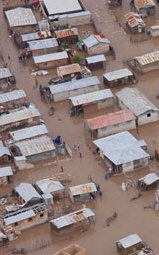 Progress to date: implementing the IDRL Guidelines at the national level
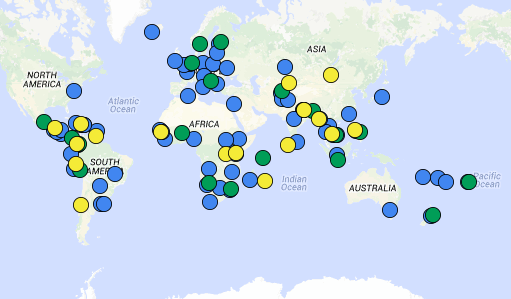 Key:

Blue: disaster law projects (50+)

Green: new laws/regulations adopted (18)

Yellow: new laws/regulations pending (17)
IDRL in action: The experience of the Philippines
Republic Act 10121 on National Disaster Risk Reduction and Management
‘Welcomed’ international support soon after Typhoon Haiyan / Yolanda
Established a “One-Stop-Shop” to expedite clearance of relief goods and equipment through customs
Established new immigration procedures and a Task Force
However, many different orders and guidelines – ad hoc response
A Bill now in Parliament based on the Model Act for international assistance
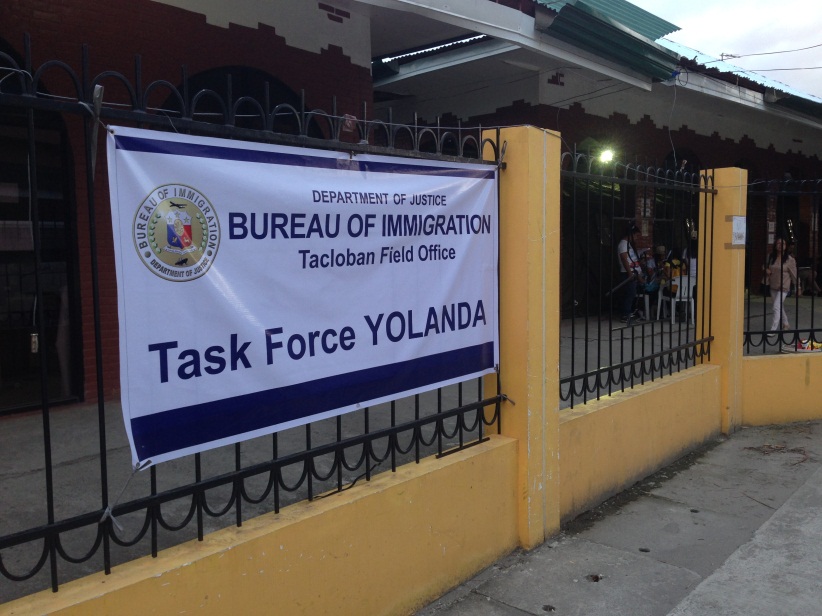 International Commitments
States adopted a resolution at the 31st International RCRC Conference in 2011 which:
Reiterated the urgency to be prepared to facilitate international assistance
Renewed its call on states to use the IDRL Guidelines to examine and strengthen their laws
Called on regional and international organizations to use the IDRL Guidelines as well
Issue will be raised again at 32nd IC in 2015
Regional Commitments
AADMER Agreement: a binding agreement that provides a regional cooperation mechanism for disaster response
Governments in SEA must take legislative measures to implement the AADMER e.g.:
To provide assisting states with exemptions from taxation, duties and other charges of a similar nature, and facilitate entry and stay  of personnel and equipment (art 14)
AADMER work programme references the IDRL Guidelines as a key tool for developing national legal frameworks for international assistance
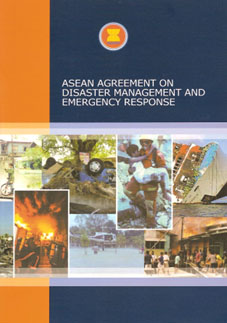 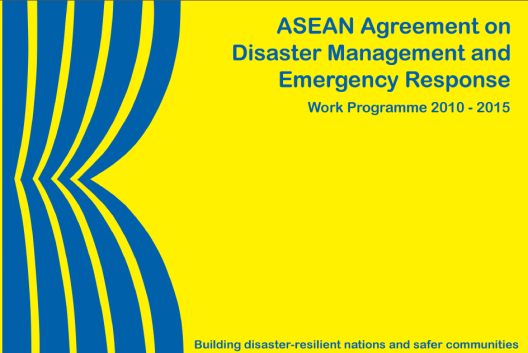 Why is IDRL important?
1. For governments:
Sets out procedures, roles and responsibilities
Controls the type of incoming assistance
Regulates the actions of international actors 
2. For International assisting actors:
Facilitates response operations 
Provides ‘legal facilities’ to operate in country
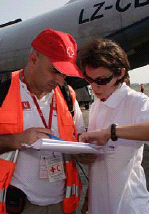 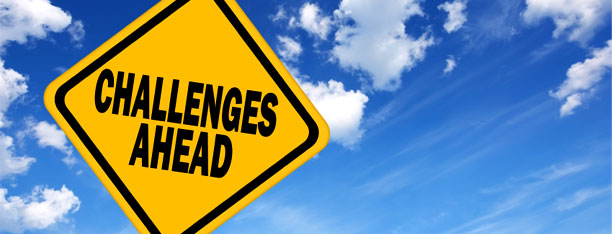 Challenges
Law development is a long-term process: changes do not happen overnight! 
Dissemination
Implementation
Are we seeing enough progress?
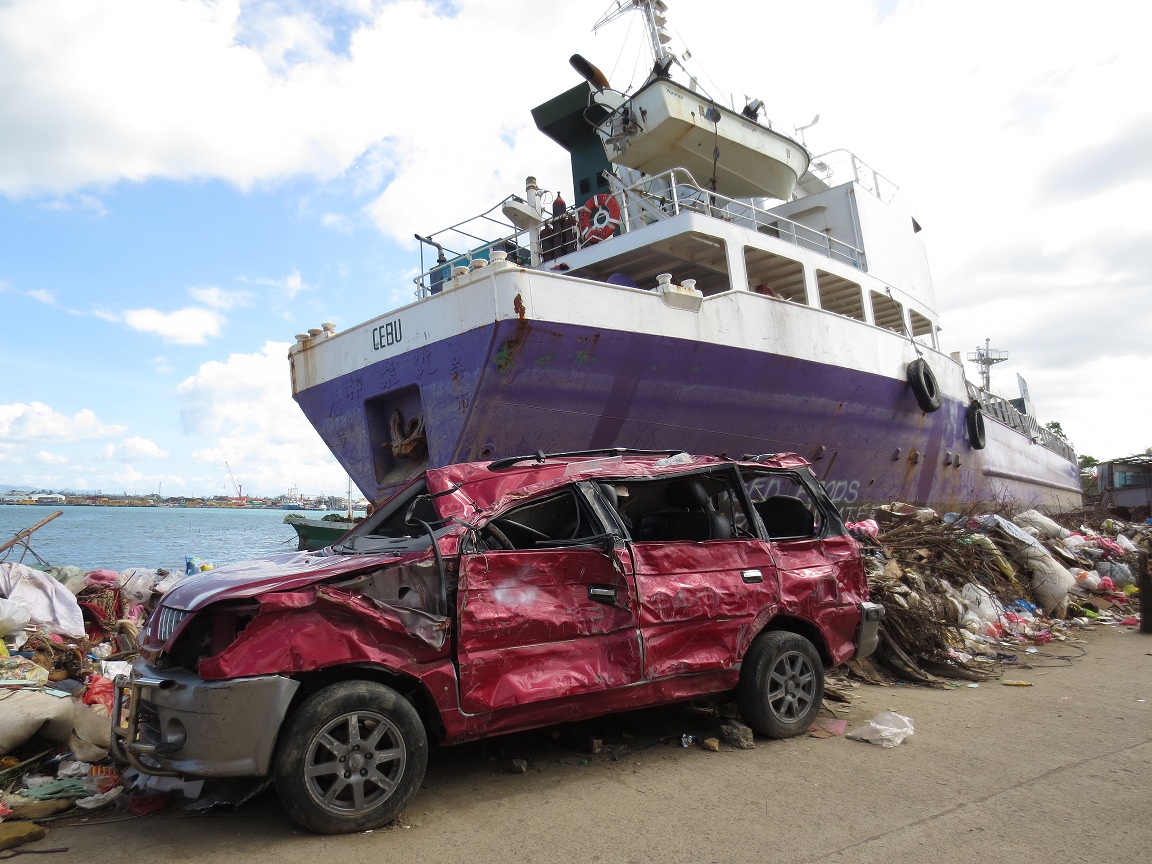 Legal preparedness is important….
…to provide the right aid, at the right time!
Questions? Comments?
Which IDRL issues have you come across in your experience?

Which challenges might be most relevant in your country context? 

What procedures do you know of that are already in place in your country? e.g. DM law? customs laws? Immigration laws?
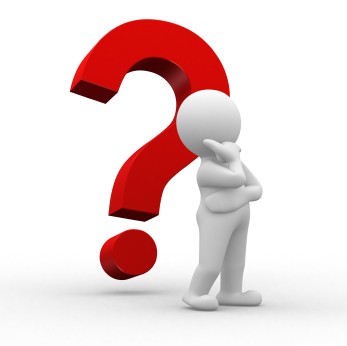